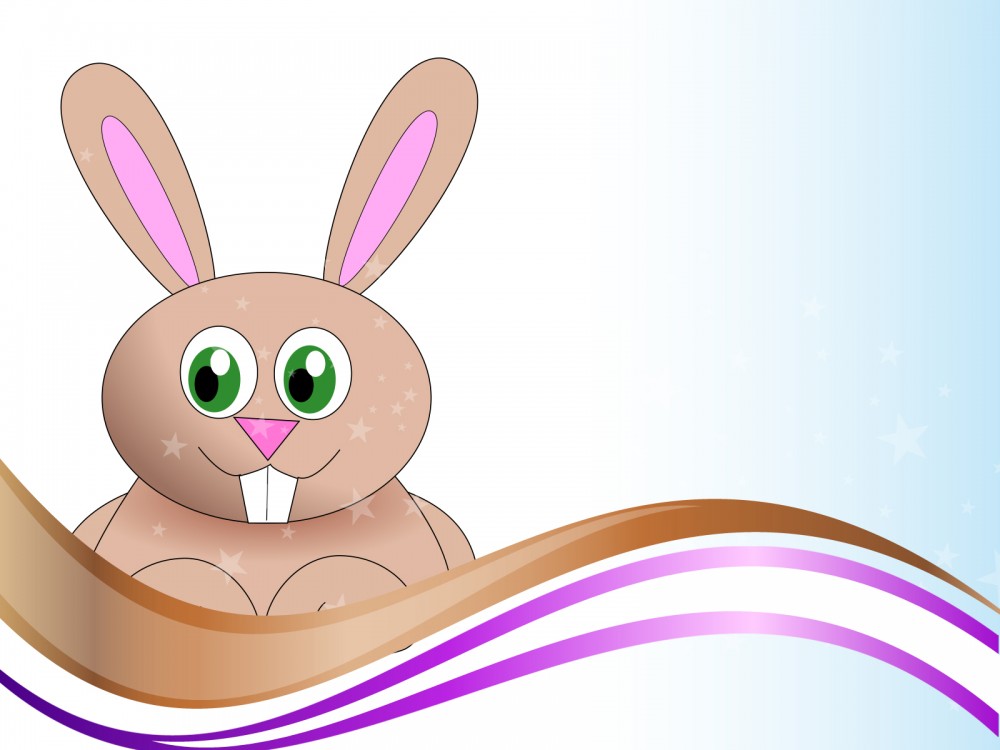 Pets, pets, pets…
Reading Test 
English 3
Made by 
Olga Stepanova
Tsivilskaya Secondary School #2
Tsivilsk
Chuvashia, Russia
2015
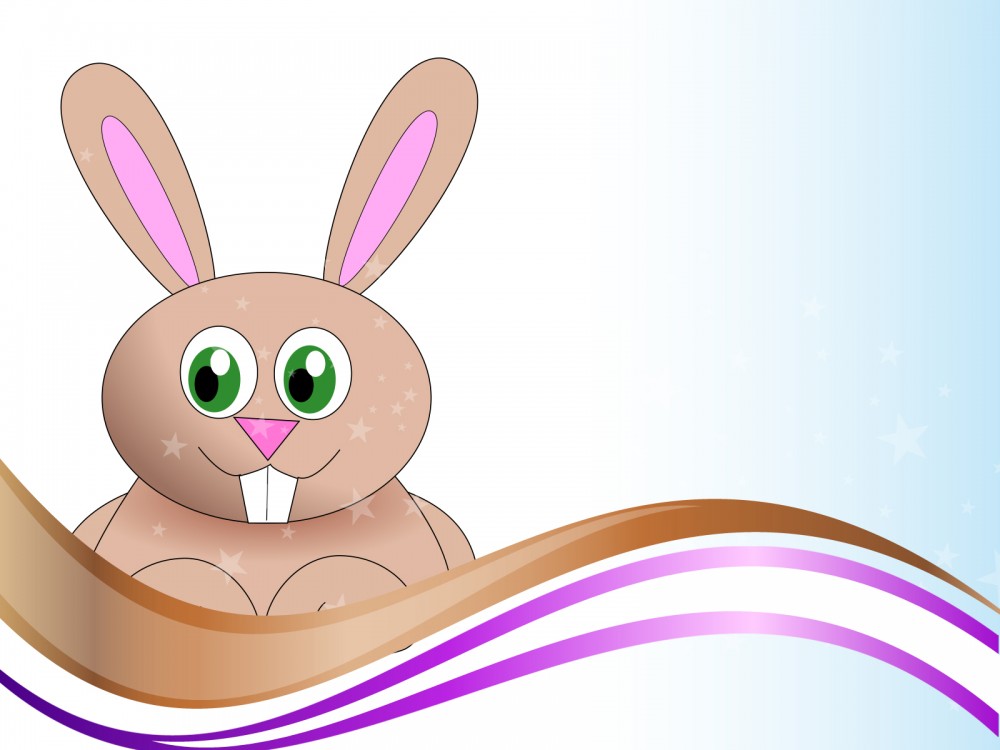 Fill in the table with the appropriate words
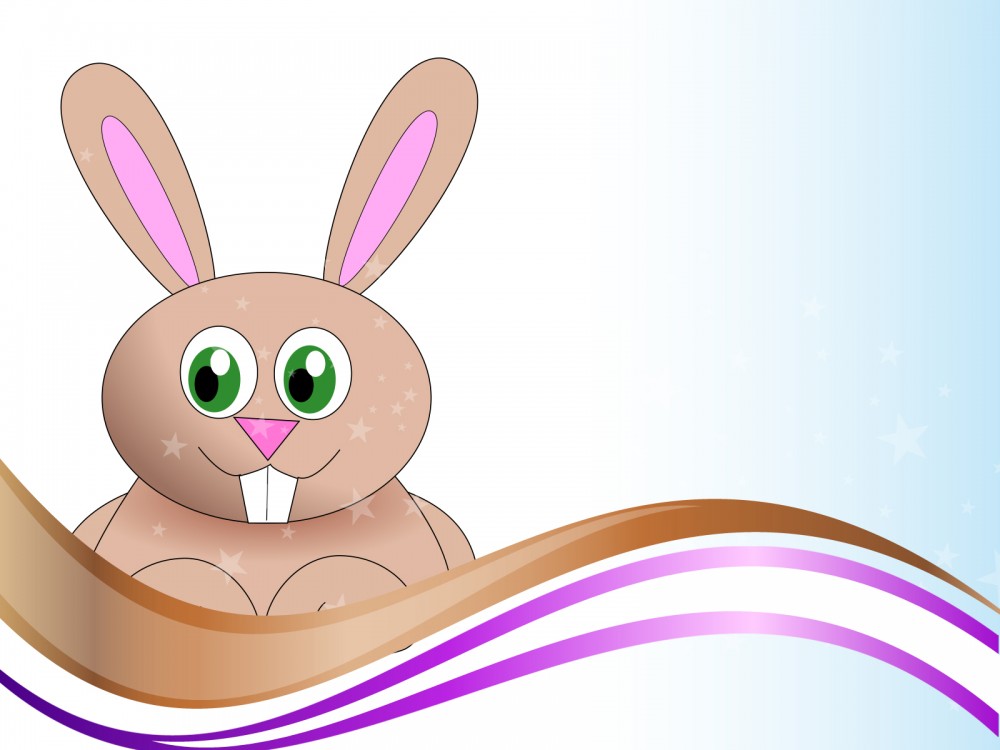 1. Tim and Jack … 
 a rabbit at school.

look
 keep
love
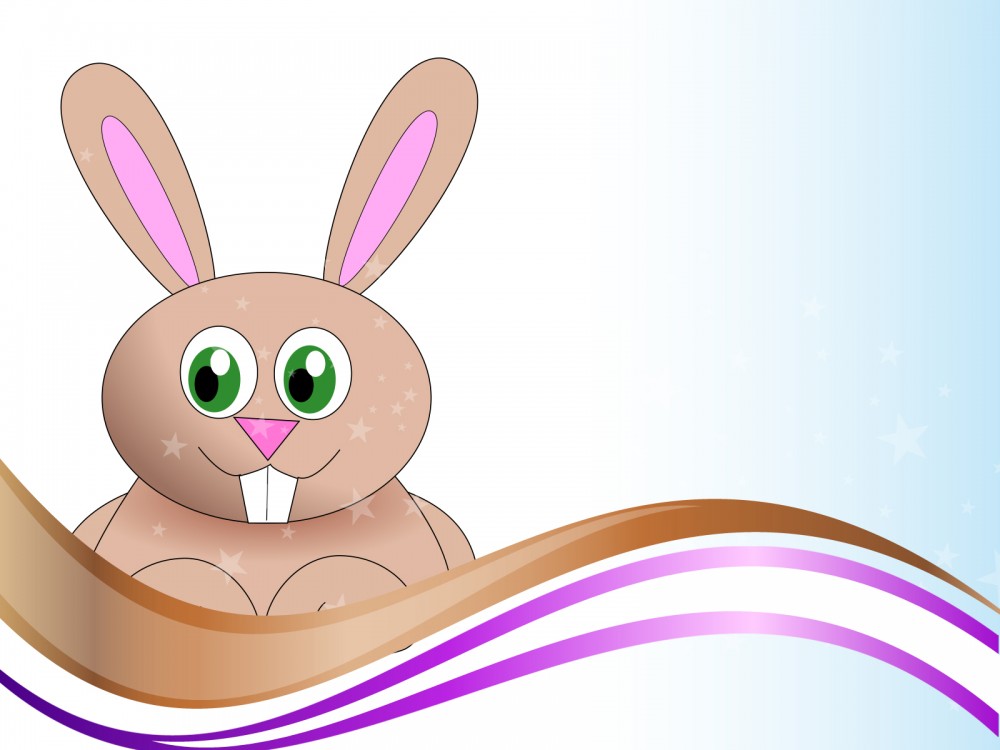 2. They keep the rabbit in a … .

         bag
         box
         cage
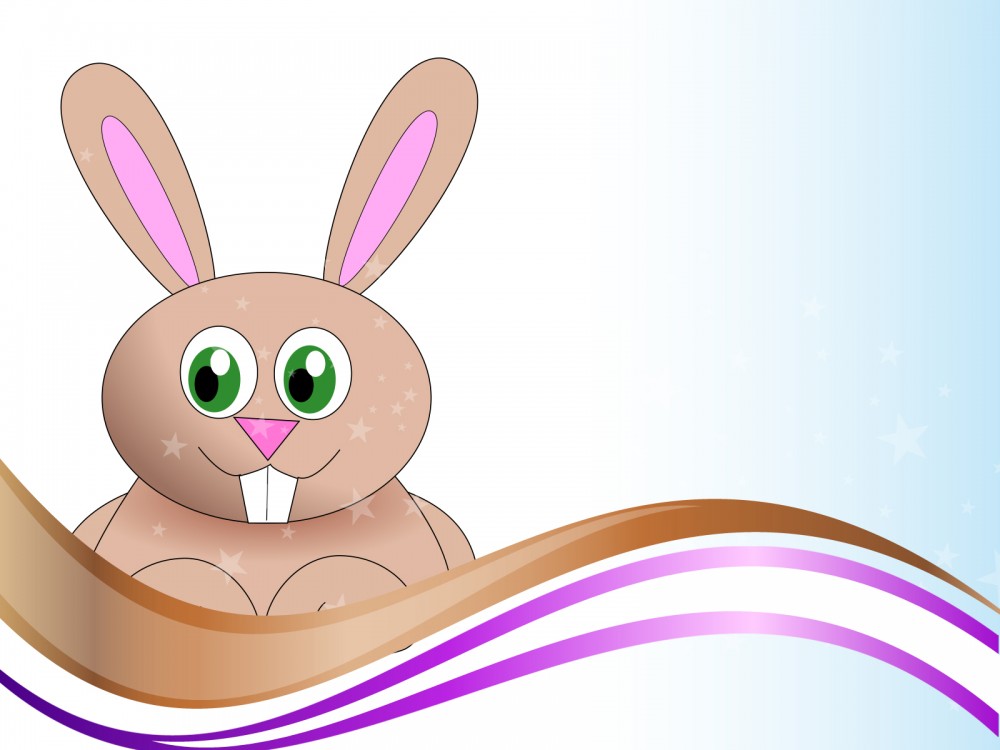 3. The rabbit sometimes plays on the … .

         grass
         bench
         table
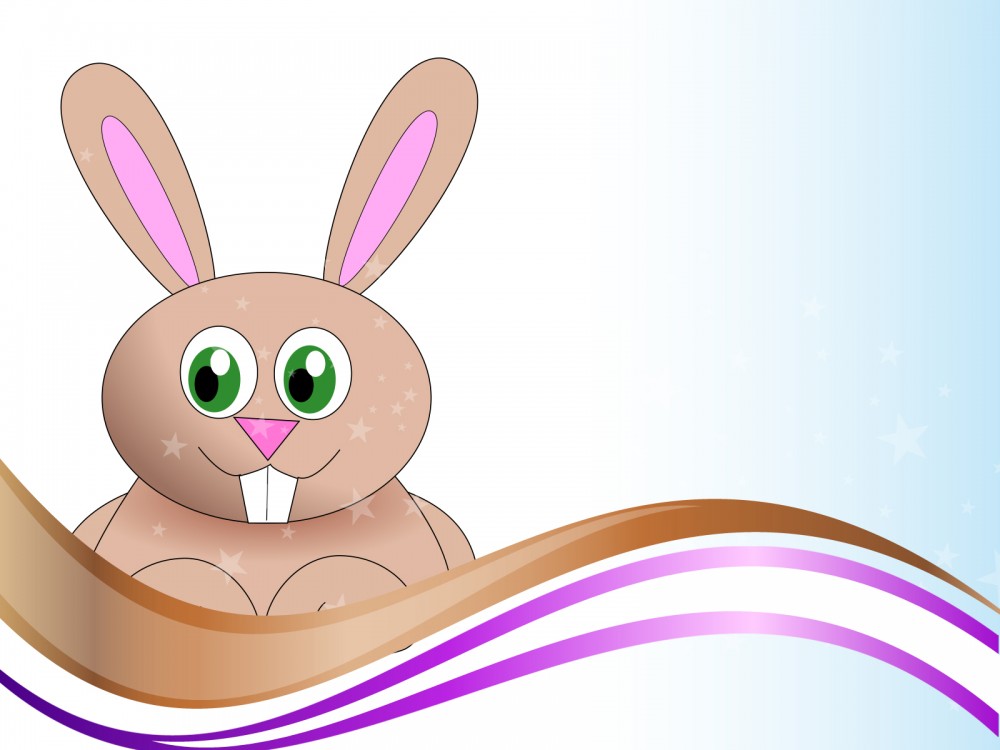 4. Rabbits like …  green food.

         drinking
         eating
         cooking
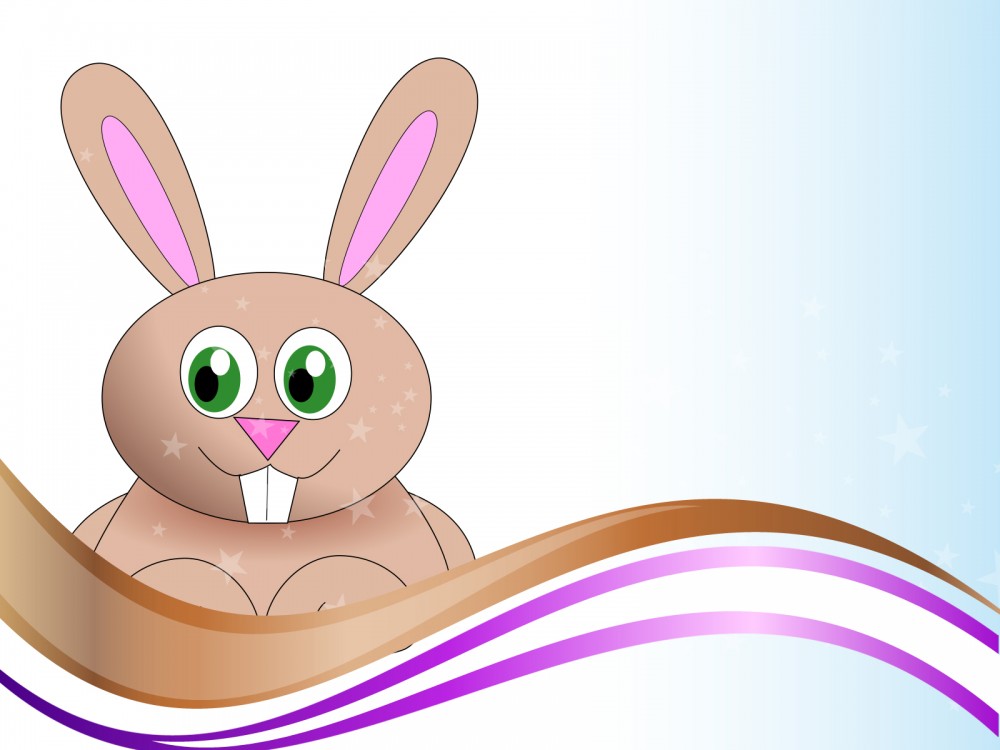 5. Children give … to the rabbit.

         water
         milk
         juice
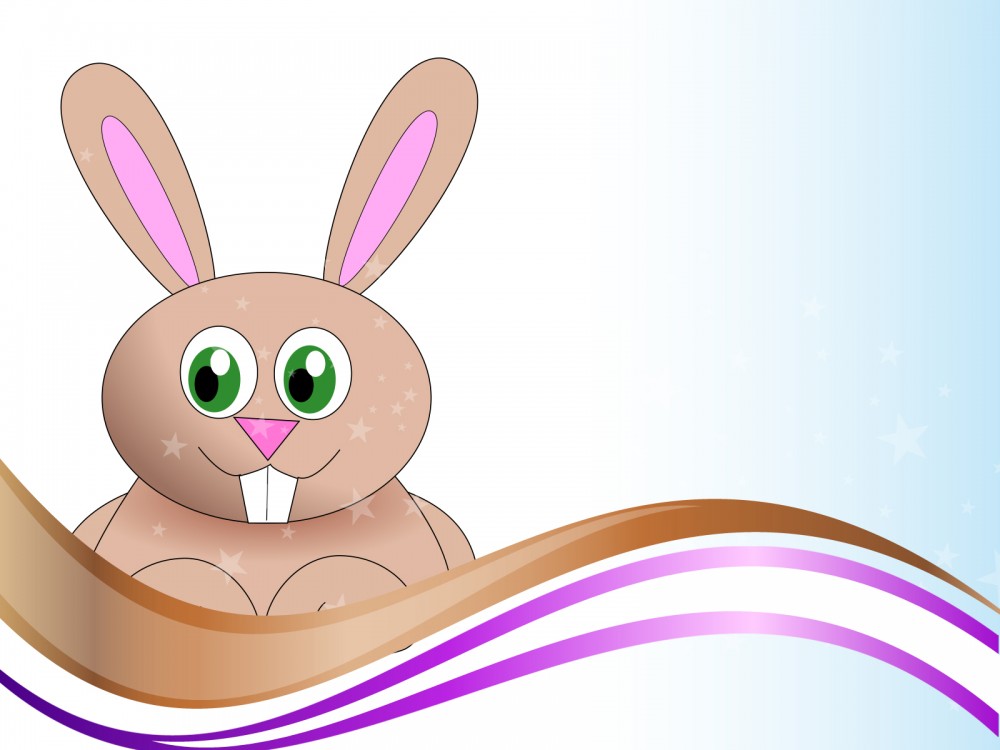 6. Nick and Bill keep a hamster at … .

         farm
         home
         school
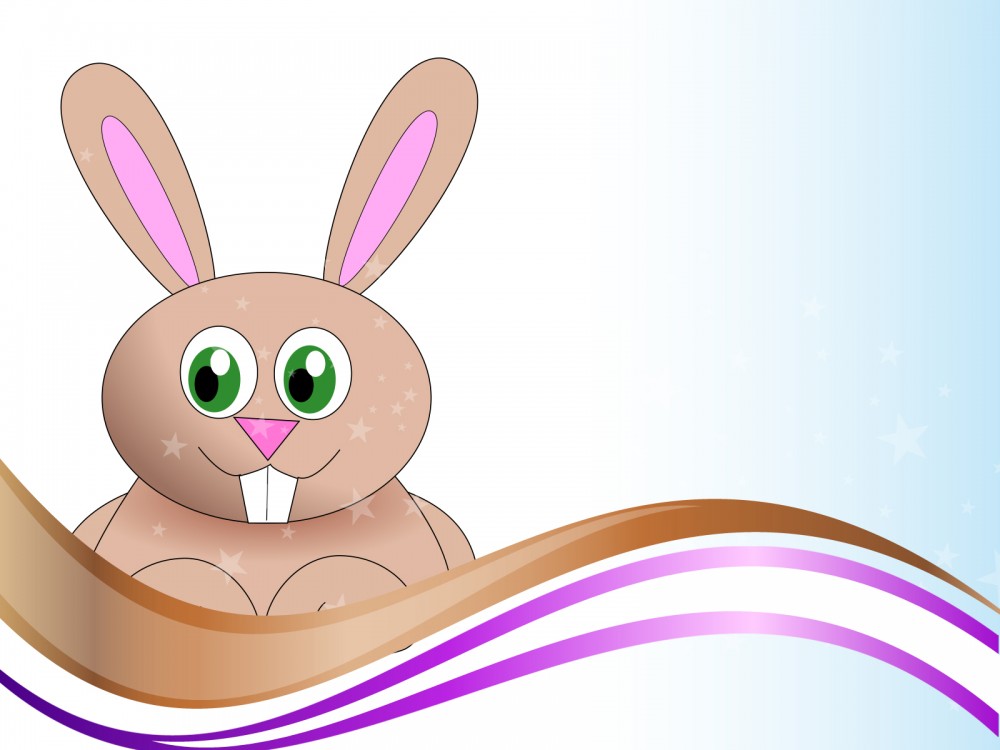 7. Hamsters sometimes … away.

         skip
         run
         jump
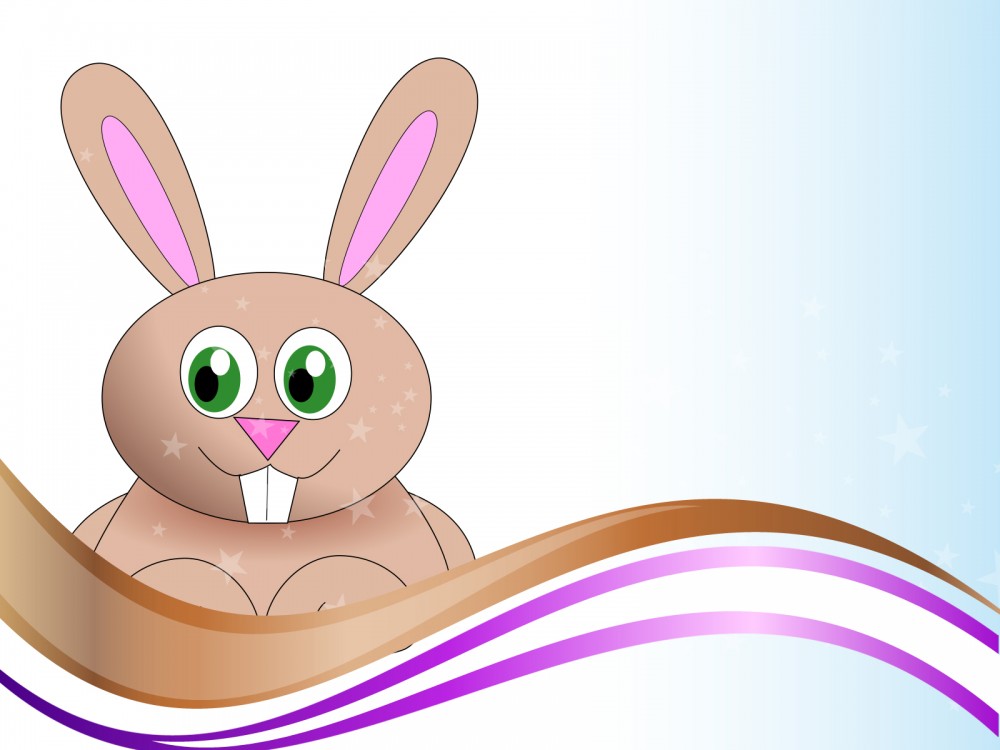 8. But their hamster … got a very good cage .

         have
         has
         hasn’t
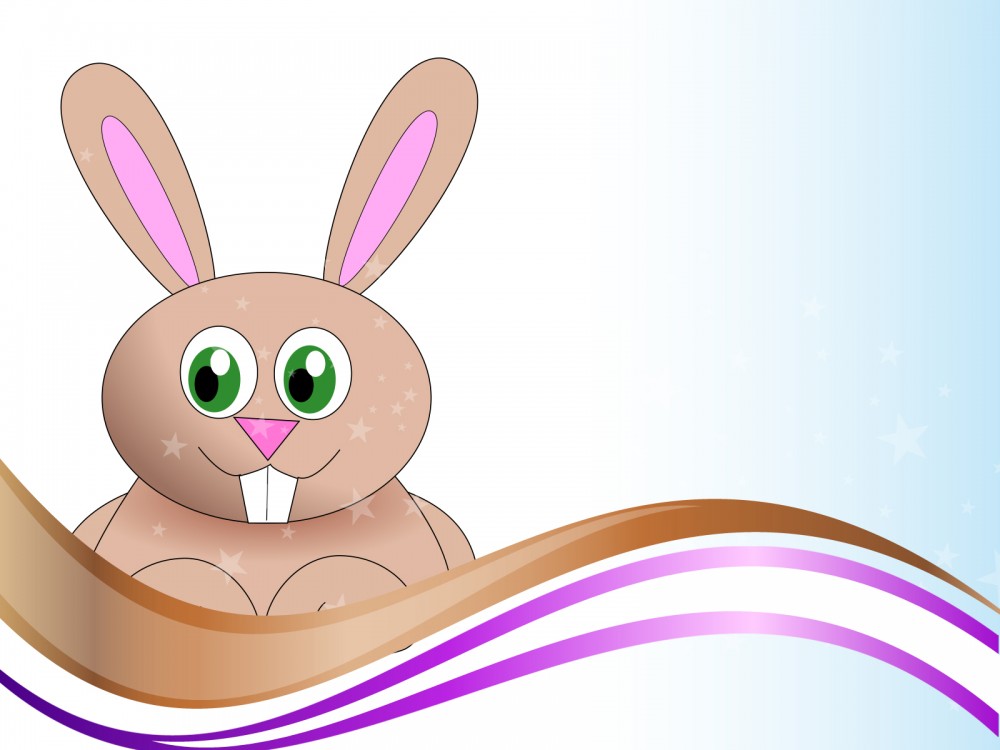 9. The hamster runs and … in the cage.

         falls
         cries
         jumps
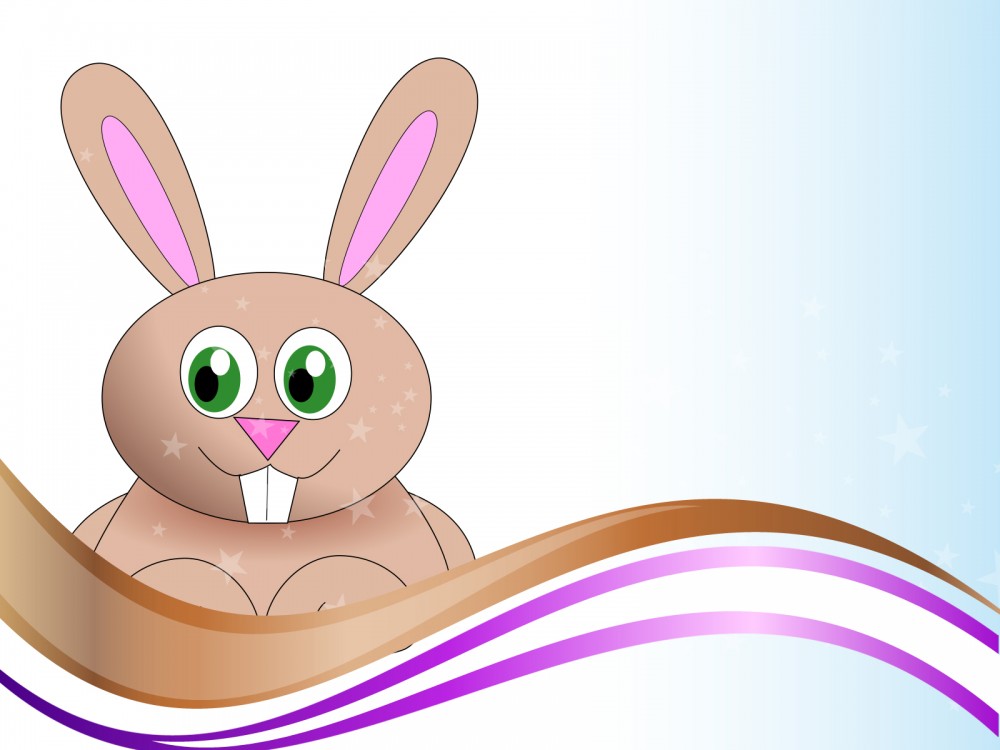 10. The hamster likes sleeping all … long .

         morning
         night
         day
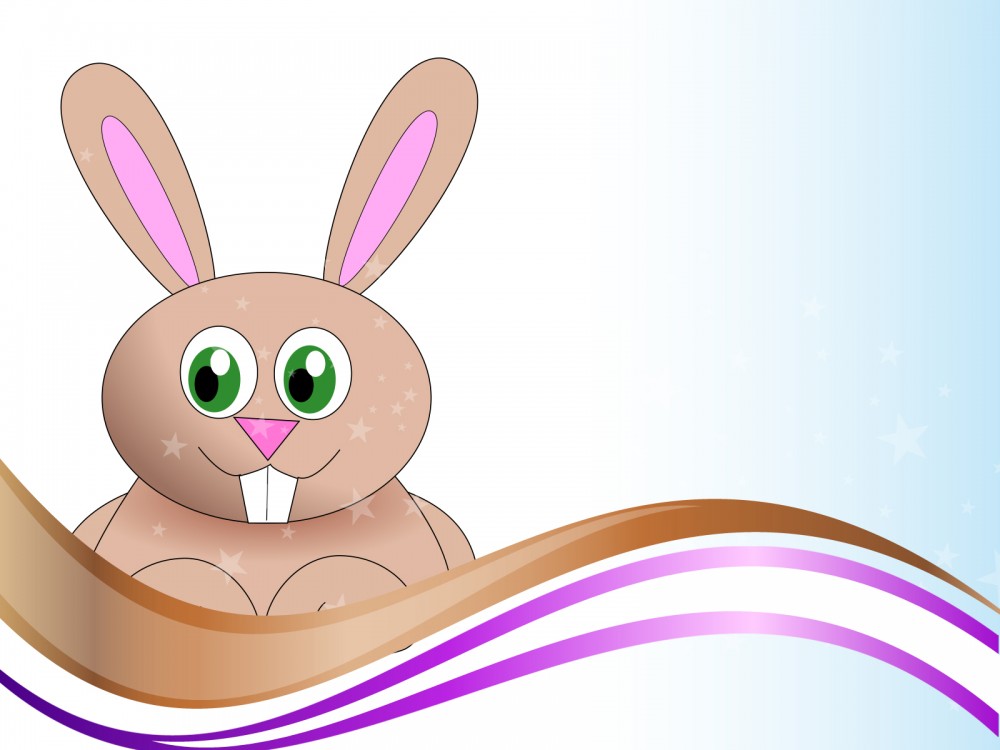 Keys 
Ключи
Тест составлен по УМК «Английский язык» для 3 класса.  
Авторы -  В.П. Кузовлев, Н.М. Лапа, И.П. Костина, Е.В. Кузнецова . 
Учебник , Часть 2, стр 41: Раздел 7, Урок 4.